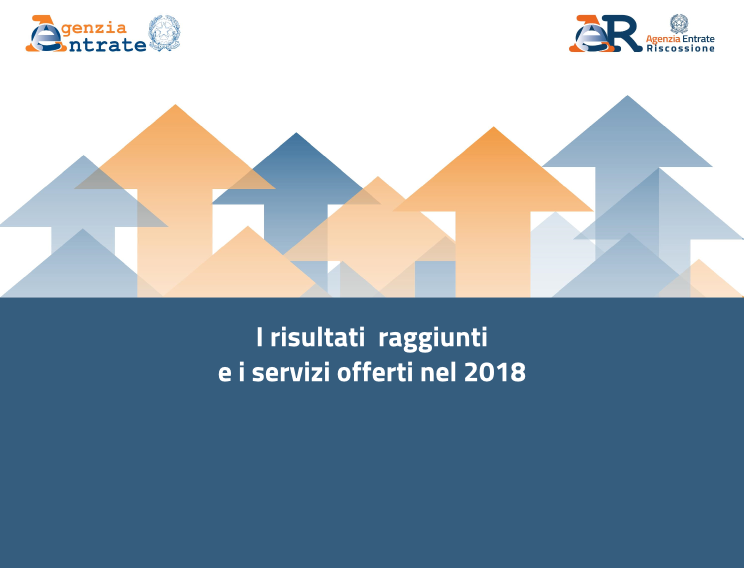 Roma, 18 marzo 2019
Roma, 18 marzo 2019
1
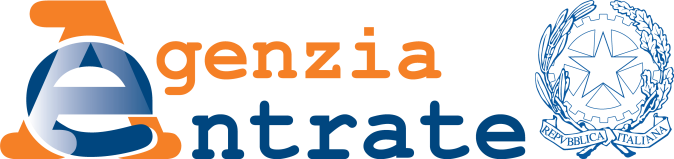 I risultati del recupero complessivo dell’evasione
Dati in miliardi di euro
(*)  Comprende le somme versate con modelli F23/F24 a seguito di atti emessi dall’Agenzia delle entrate.
(**)  Comprende sia da Agenzia entrate – Riscossione che Riscossione Sicilia Spa.
(***) Per il 2018 si tratta solo della definizione agevolata degli atti del procedimento di accertamento di cui all’art. 2 del DL  n. 119 del 2018, per la quale è ammesso il pagamento in un massimo di venti rate trimestrali.
Lettere per la promozione della compliance
Con le lettere di compliance i contribuenti possono verificare eventuali errori nei propri adempimenti e procedere spontaneamente alla loro regolarizzazione beneficiando della riduzione delle sanzioni con il ravvedimento. 
Nel 2018 sono state inviate 1,9 milioni di comunicazioni con un incasso di 1,8 miliardi
Il contenzioso tributario
Riduzione del contenzioso grazie alla mediazione
dal 2011 al 2018
-60%
Attività interpretativa
Le misure per l’attrattività degli investimenti
I servizi al sistema Paese
Gettito spontaneo dei tributi gestiti dall’Agenzia delle Entrate
(imposte dirette, imposte indirette, imposte regionali e comunali)
Dati in miliardi di euro
I servizi a cittadini e imprese
I servizi a cittadini e imprese
I servizi a cittadini e imprese
I servizi a cittadini e imprese
I servizi a cittadini e imprese
I servizi catastali e dell’Osservatorio del Mercato Immobiliare
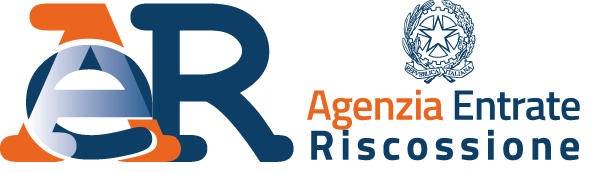 15
I risultati di recupero dell’evasione da parte
dell’Agenzia delle entrate-Riscossione
Dati in miliardi di euro
La riscossione 2018
Ripartizione percentuale per fascia di debito
I servizi web per la definizione agevolata
I canali di pagamento
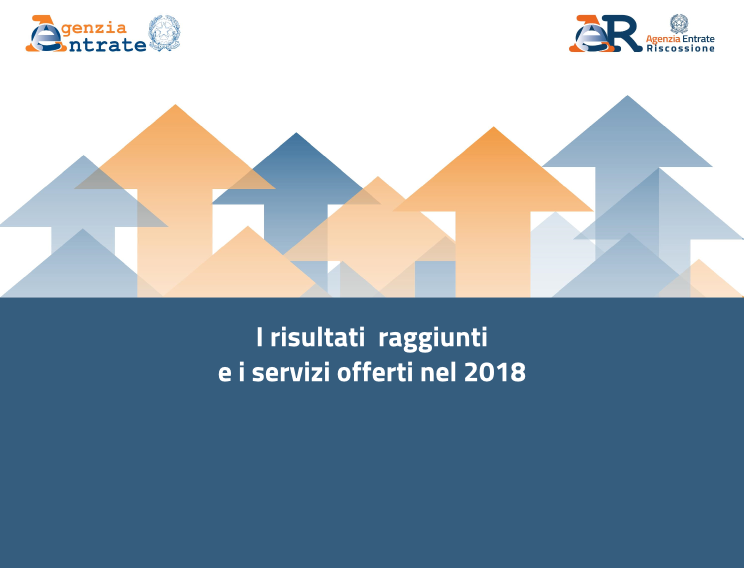 Roma, 18 marzo 2019
20